Здоровье детей – в  руках                         взрослых
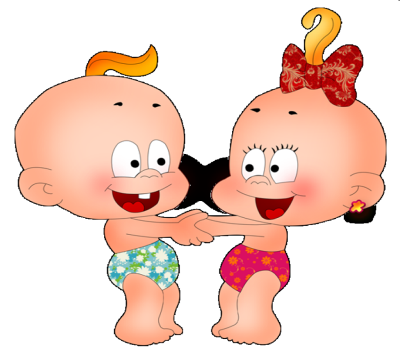 "Если нельзя вырастить ребёнка, чтобы он совсем не болел, то во всяком случае, поддерживать
его высокий уровень здоровья вполне возможно"
Академик, хирург Н. М. Амосов.
«Что такое здоровье?»
Хорошее самочувствие. 
Здоровье – не купишь за деньги. Это здоровое тело, организм.
Когда ничего не болит.
Отсутствие болезней.
«Кто такой здоровый человек?»
Это счастливый человек. 
Это смелый человек.
У него нет проблем.
 Всегда в хорошем настроении. 
Человек, который радуется жизни. Занимается спортом. 
Следит за своим здоровьем.
Здоровье = 100 %20% - наследственные факторы20% - факторы внешней среды10% - деятельность системы               здравоохранения50 % - образ жизни человека
100%
Здоровье
Психическое
Физическое
Душевное
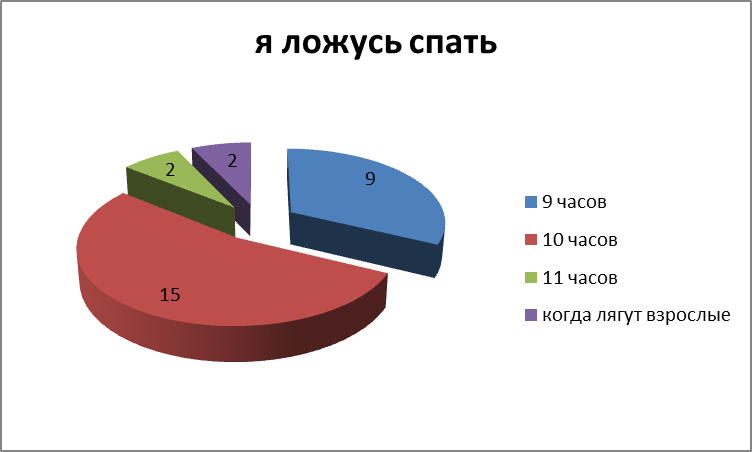 Функции сна:
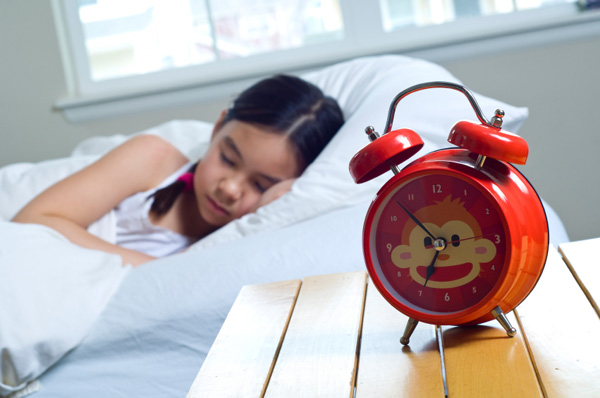 обеспечивает отдых организма;
способствует переработке и хранению информации;
это приспособление организма к изменению освещённости (день-ночь);
восстанавливает иммунитет.
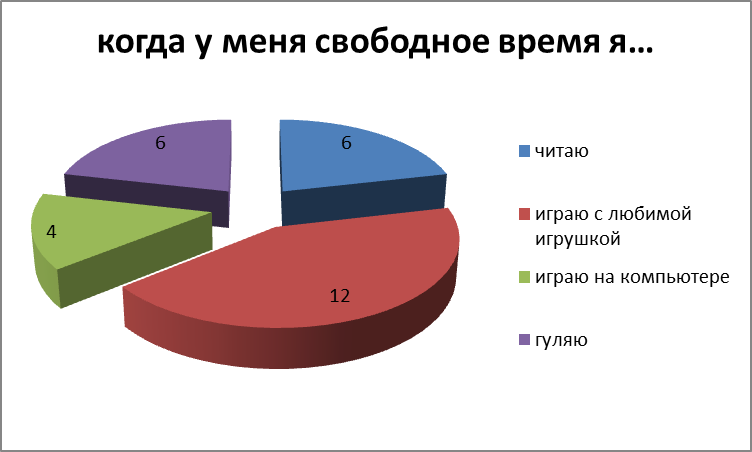 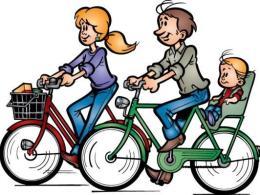 Движение - жизнь.
Возраст от 3 до 10 лет считается активным, наиболее благоприятным для развития врожденных и приобретенных в первые годы жизни ребенка двигательные способности. В более поздние сроки эти способности - подвижность, гибкость, ловкость - оказываются утраченными, и их приходится заново     формировать.
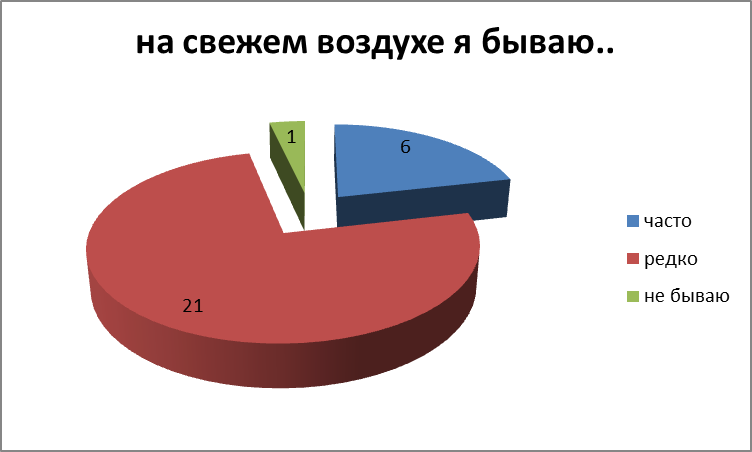 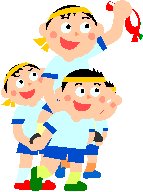 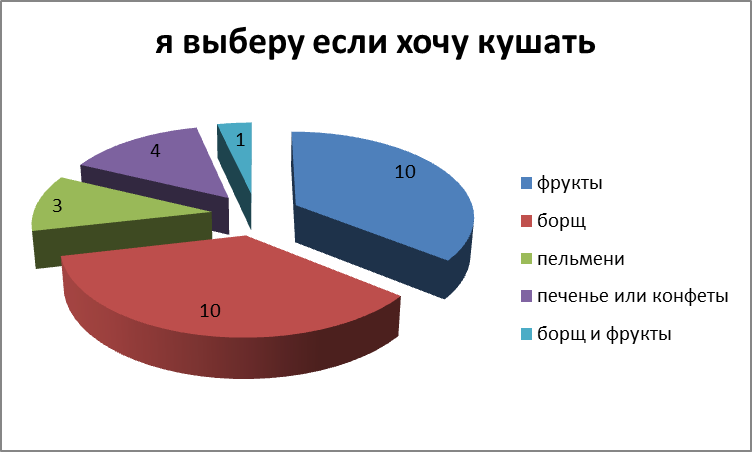 Питание – это:
восстановление тканей организма;
снабжение его энергией;
обеспечение возможности восстанавливаться после болезни, двигаться, работать, и т. д.
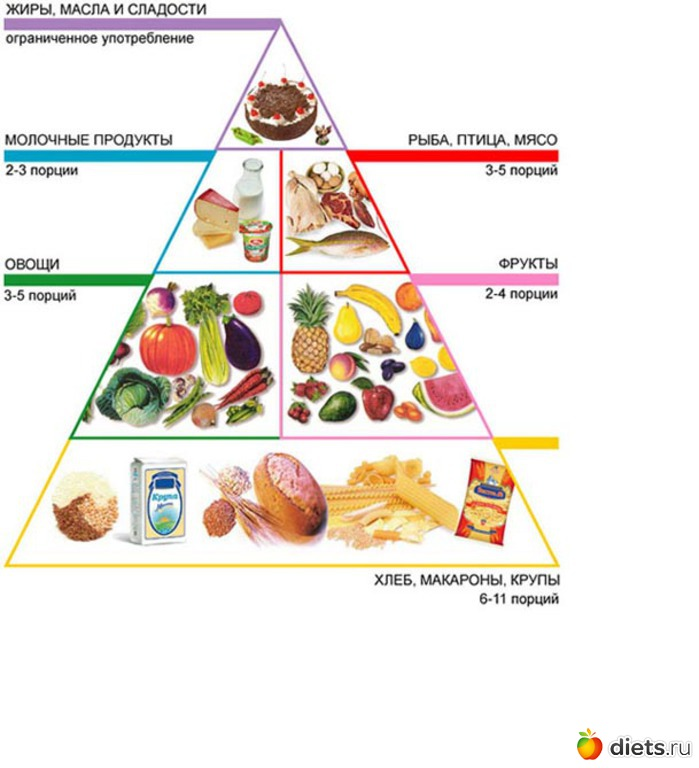 Факторы сохранения  физического здоровья:
режим дня;
укрепление иммунной системы;
закаливание;
отказ от вредных привычек;
полноценный сон;
полноценное питание;
личная гигиена.
Здоровье
Психическое
положительные и отрицательные эмоции
Положительные эмоции: любовь, вежливость, доброжелательность, благодарность, сочувствие, забота, радостное событие.
Отрицательные эмоции возникают в результате страха, переутомления, боли, голода. Их могут вызвать грубость, зависть, равнодушие, бестактность, жестокость окружающих.
Здоровье
Душевное
Это наш внутренний мир, нравственные принципы, убежденность, гуманность.
. не пытаться перевоспитать другого человека, а самому изменить свое отношение к нему; 
. не увлекаться критикой; 
. обсуждать ситуацию, которая возникла сейчас, а не вспоминать прошлые «грехи» человека;
. во время конфликта следить за своей речью: неосторожное слово может тяжело ранить душу другого человека;
. уметь искренне восхищаться достоинствами другого человека;
 . быть внимательным к чувствам, настроениям другого человека; 
. вести себя так, как хотелось бы, чтобы другие вели себя по отношению к тебе.
Желаю вам здоровья!
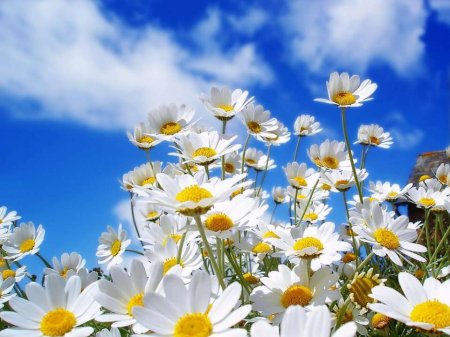 Сбережем здоровье наших детей!
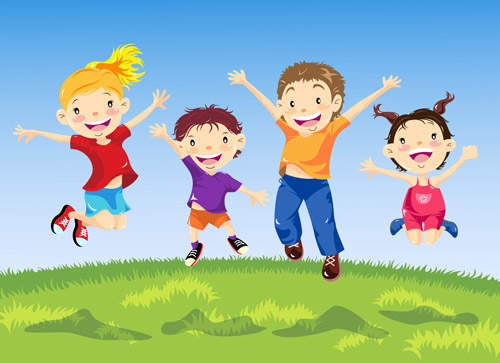